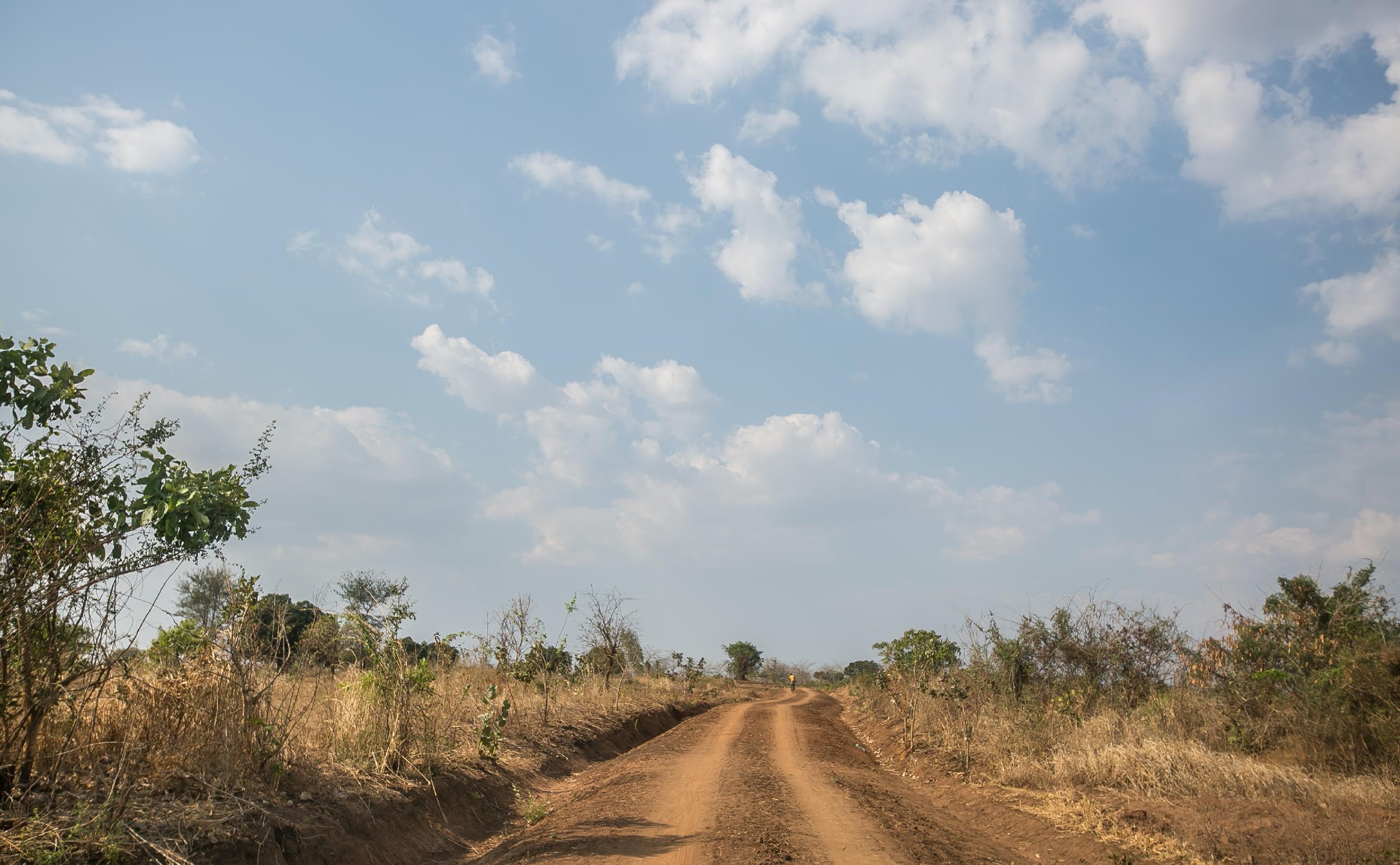 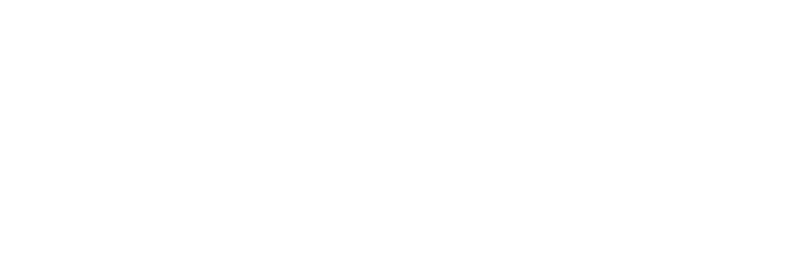 OpenLMIS Governance Committee Meeting
March 10, 2020
1
[Speaker Notes: Speaker: Brandon

So, OpenLMIS. We believe in a world where all countries have the data they need to manage their health supply chains and lead to healthier communities.

We are a community initiative and a software platform working to make this vision a reality. AND IT ALL STARTED WITH PATH IN 2008.

-------
CUT:
I’d like to start off with a quick high-level refresher on what OpenLMIS is before outlining the new features in the upcoming release.

OpenLMIS -- it is both an initiative and a software platform. The software allows countries to track products within their health supply chains across all major health programs, from essential medicines, malaria, TB, and family planning products, to vaccines, diluents, and syringes.]
Why are we issuing a ‘Call for EOI’?
To make our partner search more systematic and proactive, versus ad hoc and reactive
To ensure we are getting the word out widely and not missing any key sectors (research, academia, private, etc.)
An easy to share EOI can more easily be disseminated beyond our usual public health and tech circles 
Consensus in the Exploration Working Group
Provide a clearer definition of the community’s requirements to potential partners                                (IQVIA suggestion)
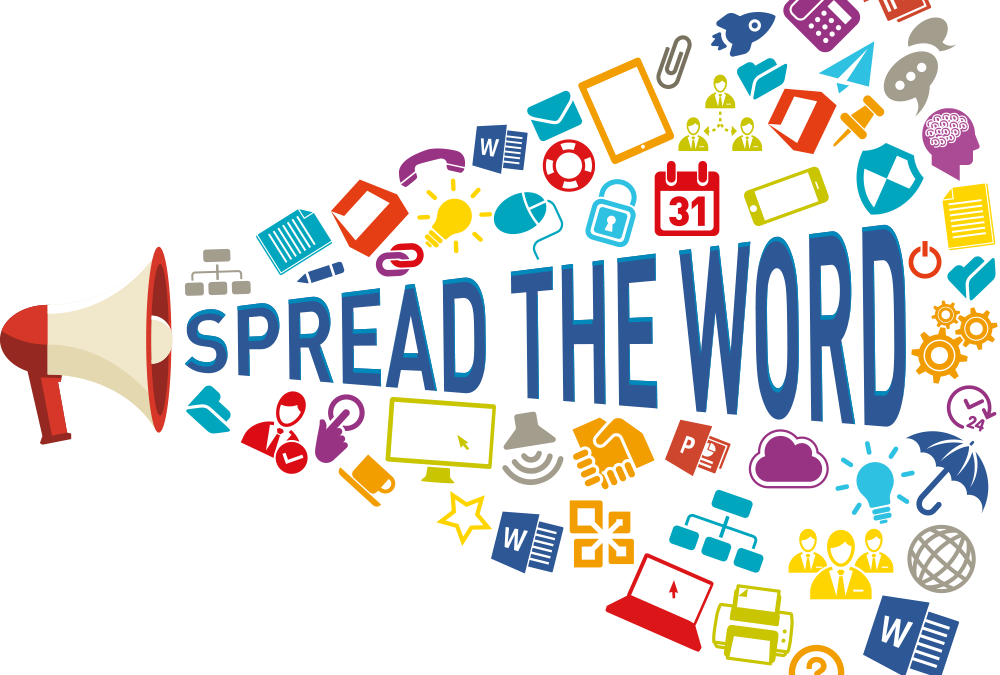 2
Call for EOI-Content Outline
Call for EOI document to include:
Intro/purpose of the EOI
Key dates (in a table)
Intro to OpenLMIS (very brief, some context on sustainability journey)
EOI Content
Required qualifications
Preferred qualifications
Instructions for submission
Submissions to include 3 parts:
General info
Proposed partnership roles
Strategic areas of interest
Full Call for EOI Pdf to include:
Call for EOI
Appendix A: Overview of partnership roles
Appendix B: OpenLMIS Briefing document
3
Proposed timeline (for discussion)
March 6-Circulated google survey to Partnership Exploration Working Group to solicit specific feedback on EOI content and dissemination
March 10- share high level content and approach with governance committee for feedback
Mid-march: 
Gather survey responses and revise approach/content as needed 
Create template(s) for email distribution
Create OpenLMIS Briefing Document
Finalize dissemination plan (list of email and other distribution channels)
March 31- EOI language to be finalized and packaged
April 2- *Go live* Launch dissemination of EOI package
OpenLMIS Community Manager
Trusted Partners and OpenLMIS Community
April 31- last day to submit EOI (gives them 4 weeks)
4
Dissemination channels
How public do we want to go??
Current channels:
Usual OpenLMIS collaborators: Digital Square, DIAL
Each OpenLMIS Trusted Partner and their respective channels
Resonance Global contacts
Listserves: IAPHL, GDHN  (others??)
BMGF Private sector Advisory Board
Compiling a list of individual emails/companies to target (email Kim if you have ideas for places we should reach out to individually!)
Other ideas (for discussion today)
How do we break into the private sector?
How to leverage current partner networks
5
Requests to this group
Feedback today re: process, content, & dissemination
Your support needed with dissemination!
You will receive email template to copy/past and share with your networks
Another idea: we could draft social media posts that folks can copy/paste to twitter/LinkedIn
Send ideas to Kim and the steward team re: potential partners we should target
Proactive communication (for discussion today)
To get in front of mis-information/rumors, and clearly communicate our process/rationale, we’d like feedback on the best channels to use
6
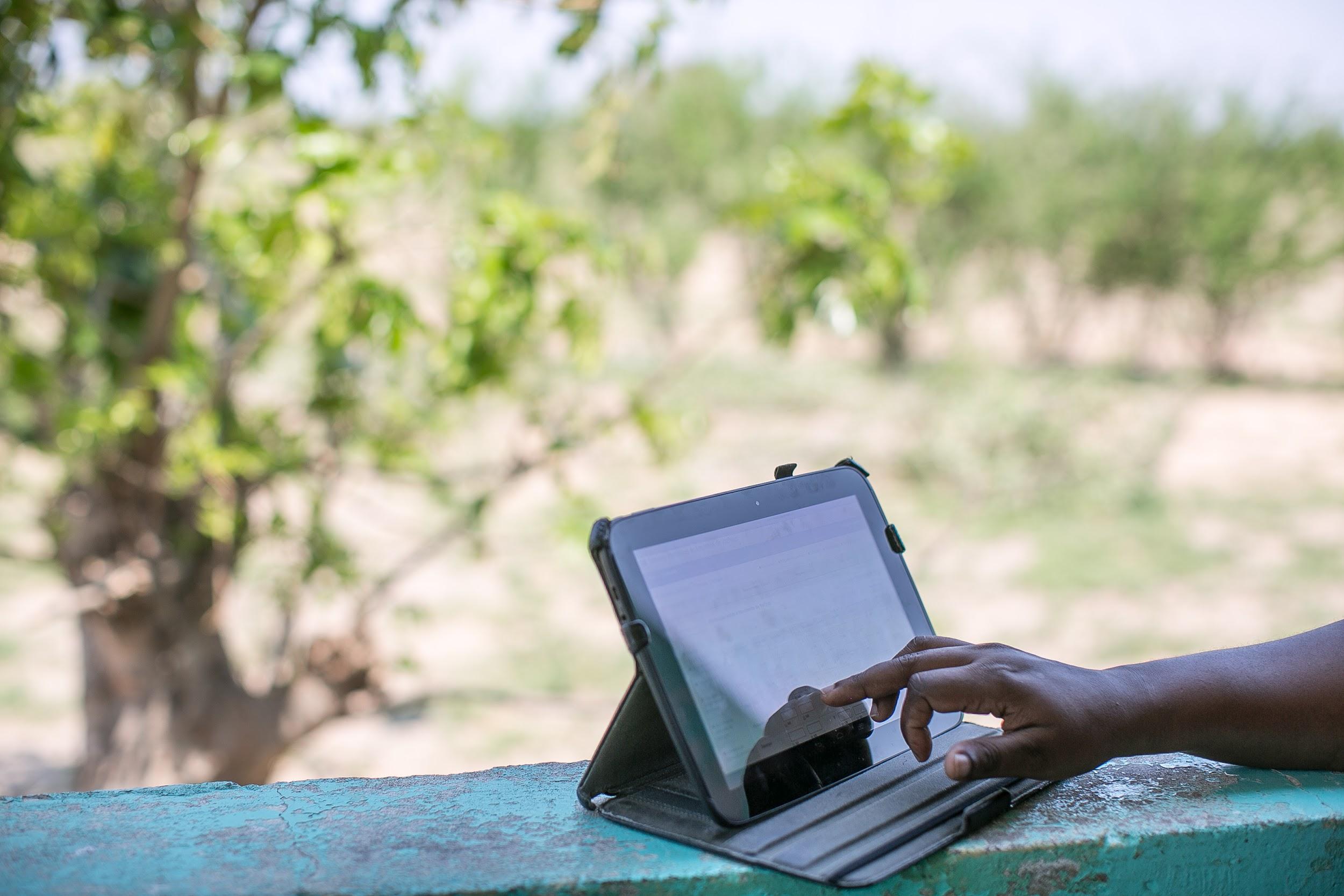 Questions?
Discussion
7